Faith That Walks On Water
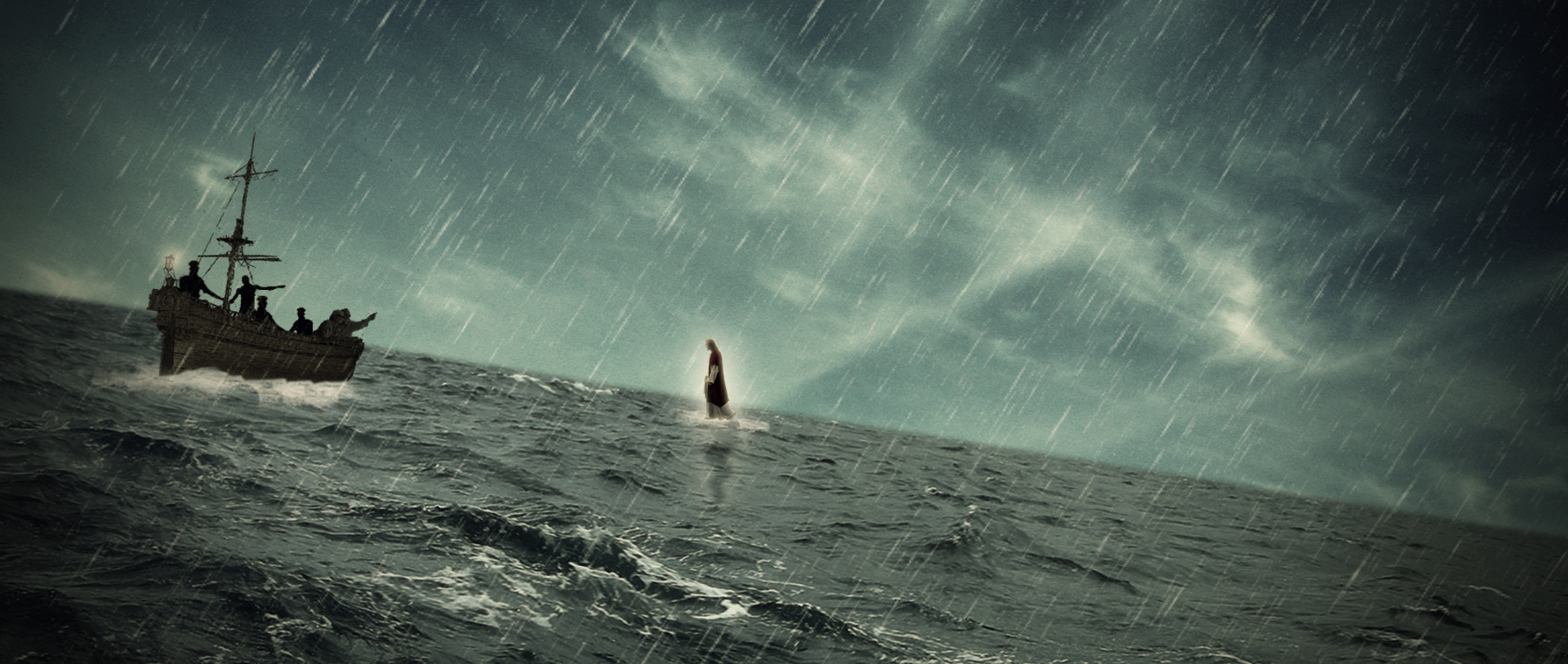 Matthew 14:22-33
1. Peter’s Request - vs. 28-29
Jesus welcomes our investigation.
Jesus will never hinder us from developing greater faith.
Jesus will never bid us to do something we cannot do.
2. Peter’s Problem - v. 30
Peter began to sink when he took his eyes off of Jesus.

Walking by faith (2 Cor. 5:7) means we walk with a strong spiritual focus. 
We do not ignore physical realities; we view them in light of spiritual realities.
3. Peter’s Cry For Help - vs. 30-31
Hebrews 4:15-16 – we serve a sympathetic Lord who cares about us, understands our challenges, and will help us when we ask.

“Call upon Me in the day of trouble; I will deliver you…” (Ps. 50:15).
4. Peter’s Limitation - v. 31
“O you of little faith, why did you doubt?” 

The Lord does not invite us to defy the laws of nature, but He does require us to follow Him. 
There are great challenges along the strait and narrow path, but our faith will help us overcome these challenges.